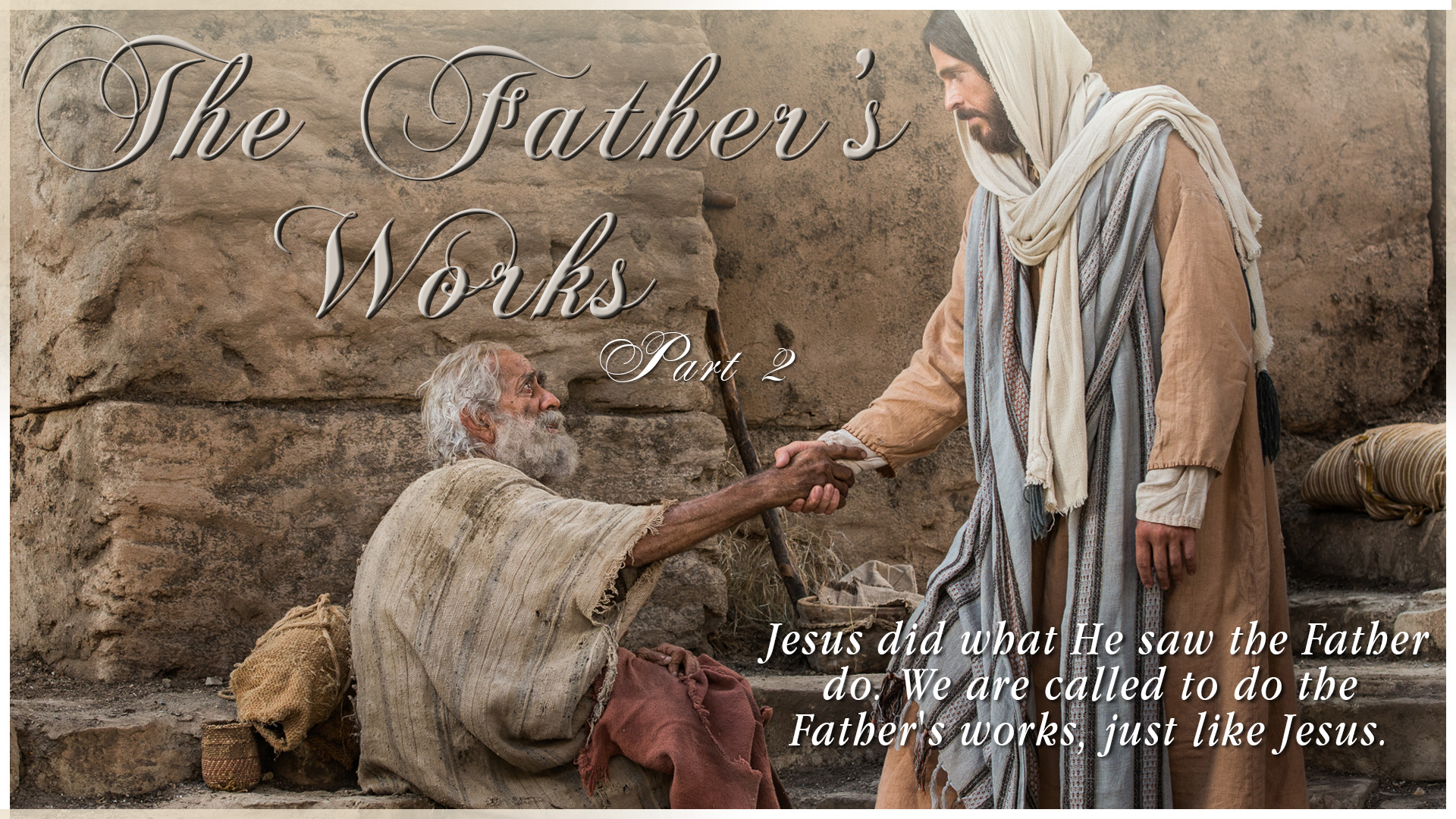 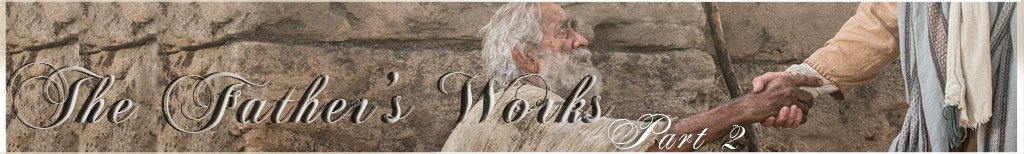 Review:
(A) Learn What Jesus Taught About The Father's Works 
Discover: 
(B) How Jesus Walked With The Father and 
(C) Learn how we can walk with the Father and Do His Works.
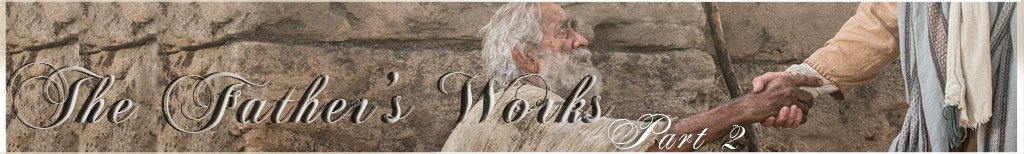 What Jesus Taught About The Father's Works

The Lord Jesus came to do the Father's business (Luke 2:49)
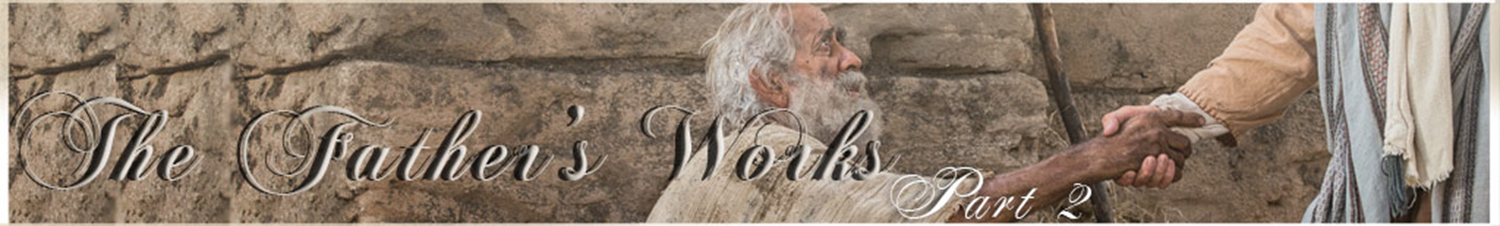 What Jesus Taught About The Father's Works

He came to do the Father's Will 
(Hebrews 10:5-7)
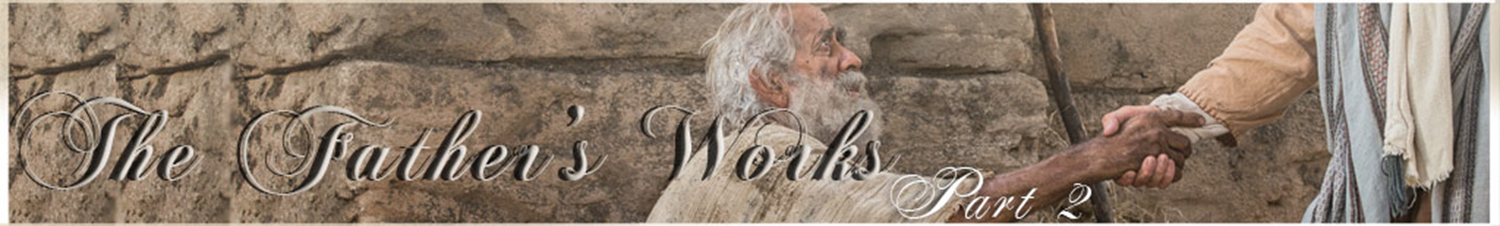 What Jesus Taught About The Father's Works

He came in the Father's name 
(John 5:43; John 10:25)
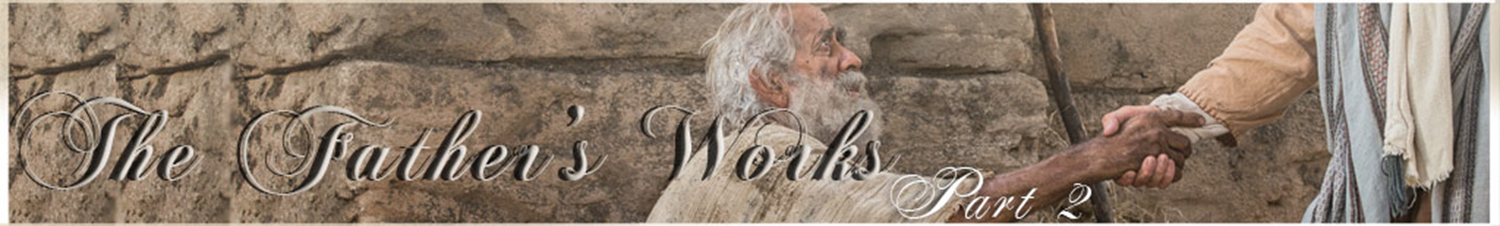 What Jesus Taught About The Father's Works

He revealed Sonship glory, "as of the only begotten of the Father" 
(John 1:14; John 2:11)
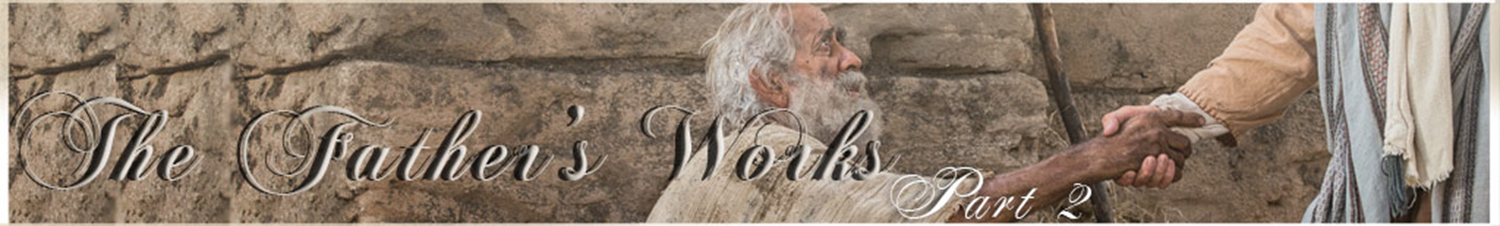 What Jesus Taught About The Father's Works

He called the Temple "my Father's house" and demonstrated that healings were to be carried out in the Father's house 
(John 2:16, Matthew 21:12-14)
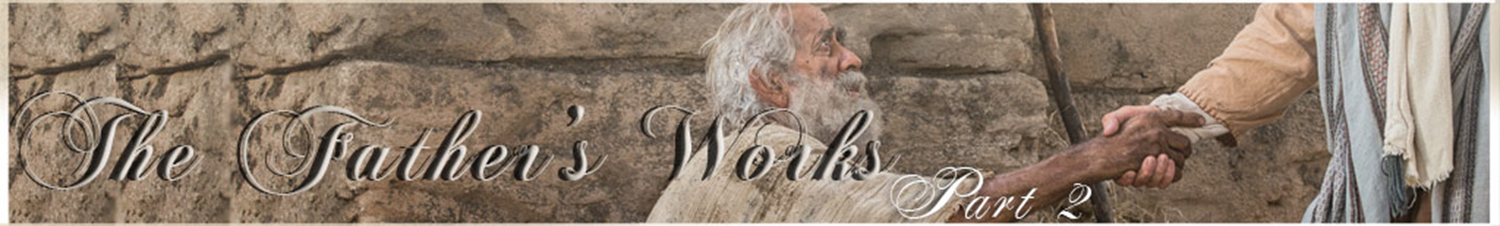 What Jesus Taught About The Father's Works

Part of doing the Father's Works was to destroy the works of the devil 
(1 John 3:8)
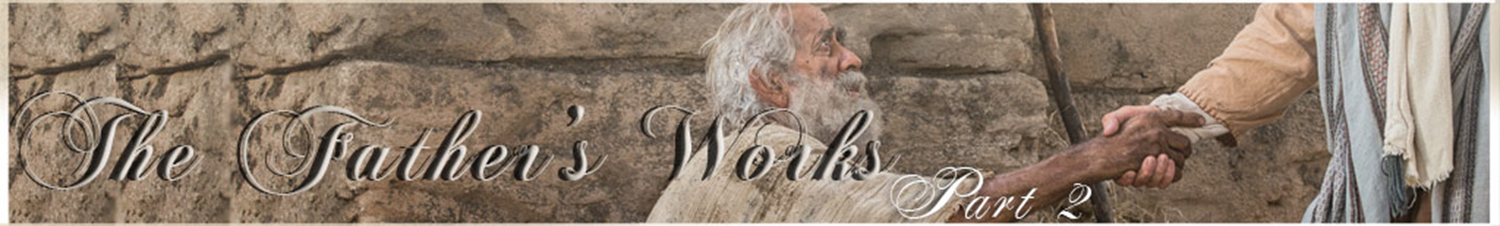 What Jesus Taught About The Father's Works

A Greater Witness Than The Prophet
(John 5:31-36)
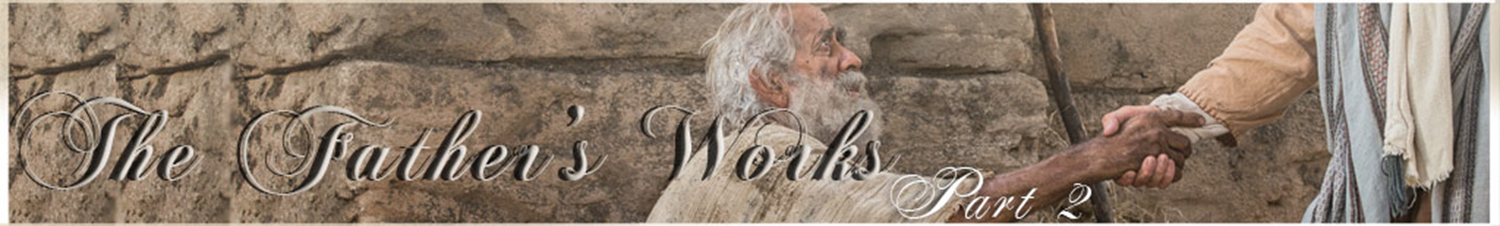 What Jesus Taught About The Father's Works

Healing the blind man - doing the works of God 
(John 9:1-7)
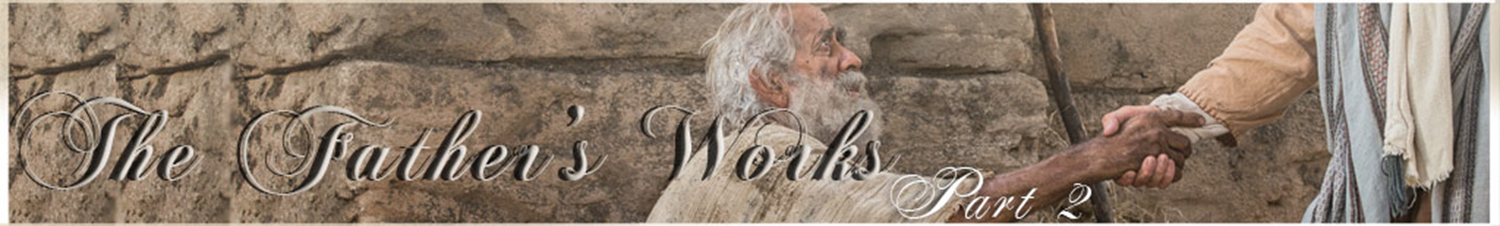 What Jesus Taught About The Father's Works

The Works I Do Bear Witness of Me
(John 10:25,32,33,37,38)
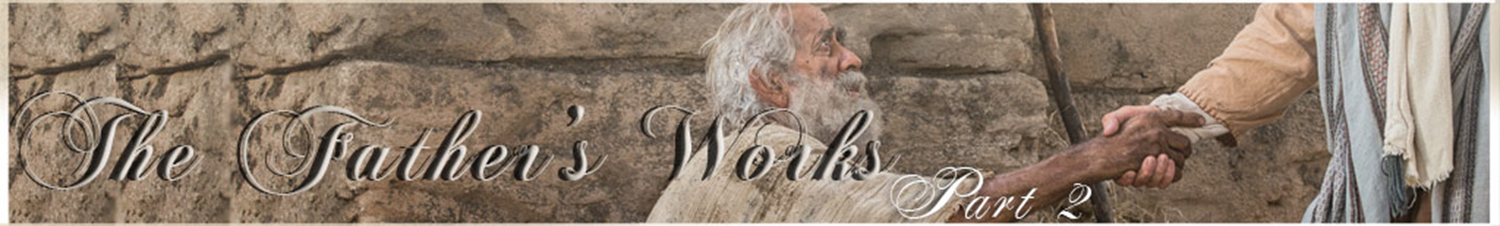 What Jesus Taught About The Father's Works

Believe Me for The Sake of The Works
(John 14:1-12)
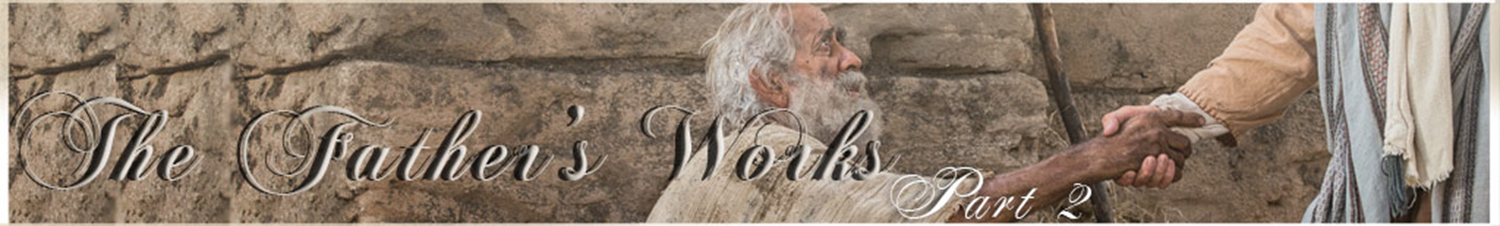 What Jesus Taught About The Father's Works

Seeing The Works Leaves Us With No Other Option
(John 15:24)
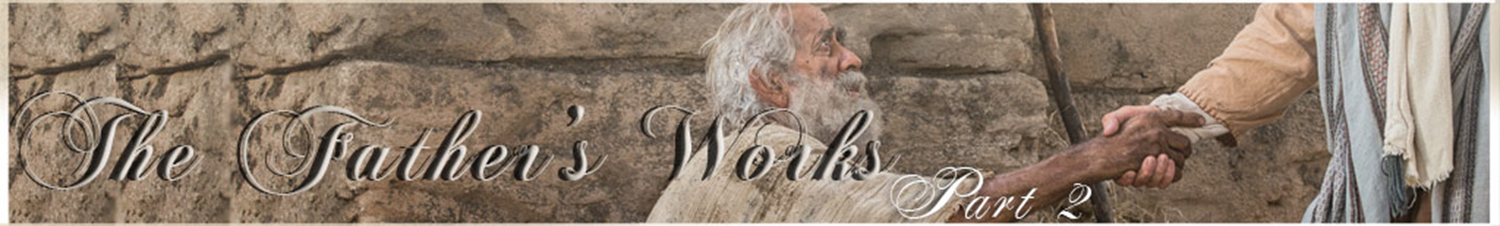 (B) How Jesus Walked With The Father

In the bosom of the Father
John 1:18 
John 3:35, John 4:34
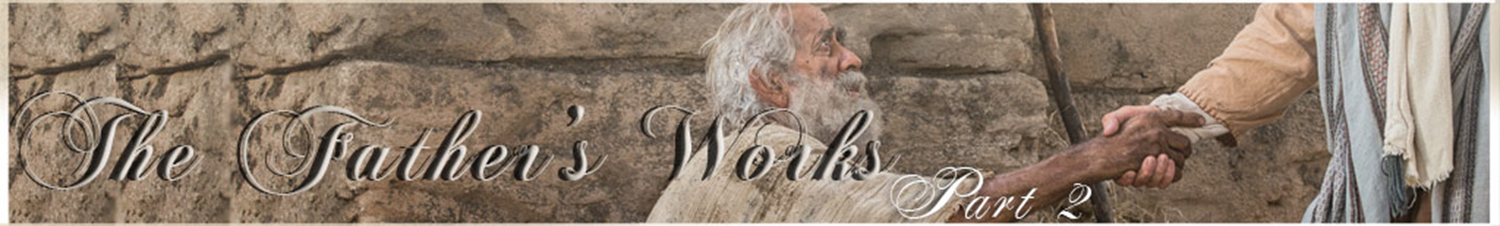 (B) How Jesus Walked With The Father

The Healing of the crippled man at the pool of Bethesda
John 5:17,19,20
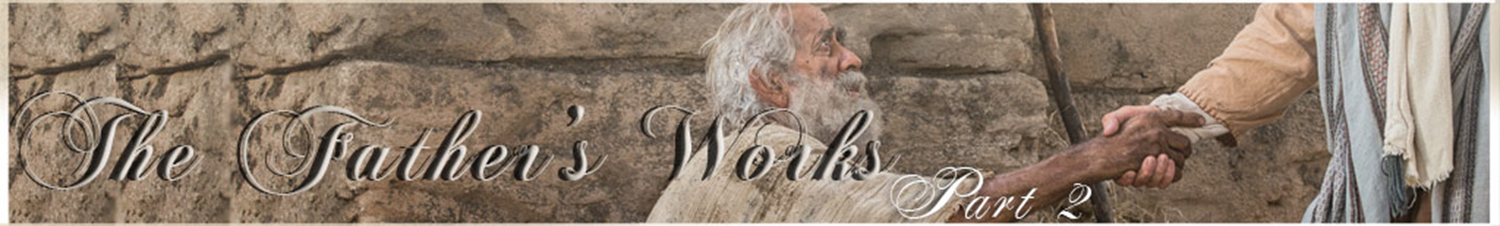 (B) How Jesus Walked With The Father

In His Doing
John 5:30; John 8:29; John 10:32
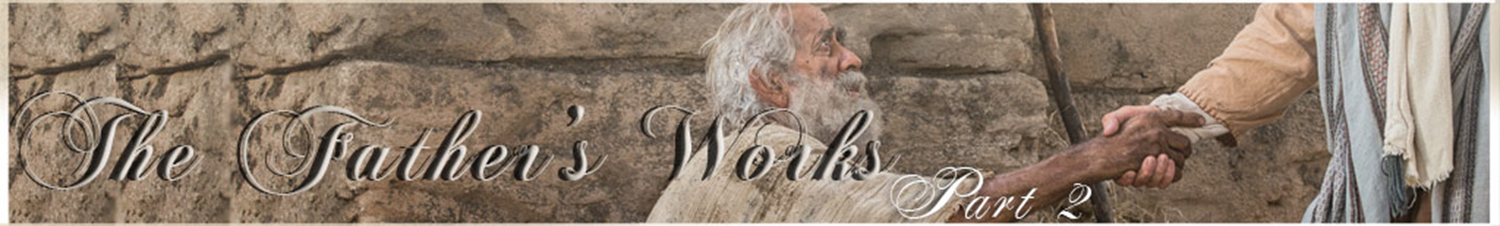 (B) How Jesus Walked With The Father

In His Teaching
John 7:14-16; John 8:26,28,38; John 12:49,50
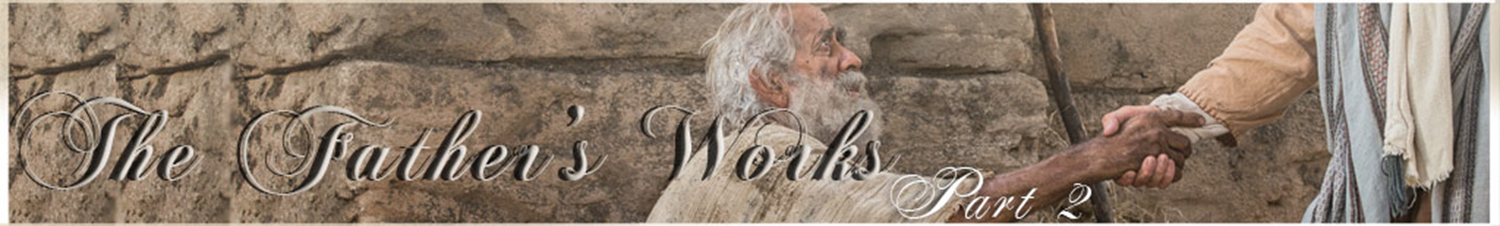 (B) How Jesus Walked With The Father

Several Other Statements
John 6:57; John 8:54;
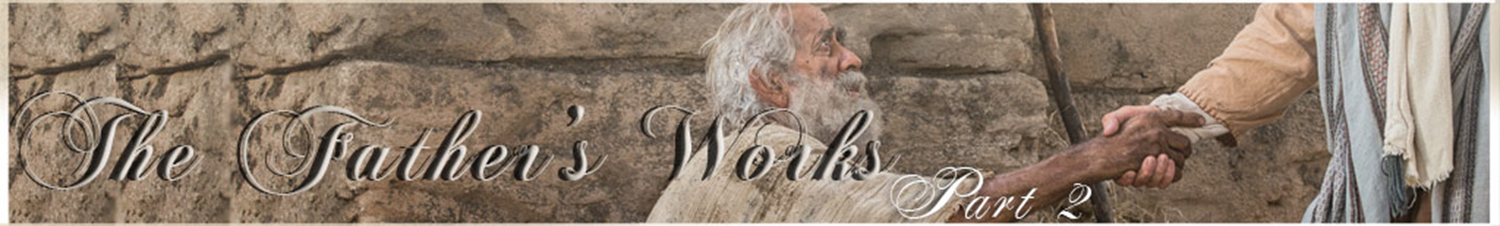 (C) Walking With The Father, And Doing The Father's Works

We are called to fellowship (communion, intimate relationship) with the Father, with the Son and with the Holy Spirit. 
1 John 1:3,  2 Corinthians 13:14
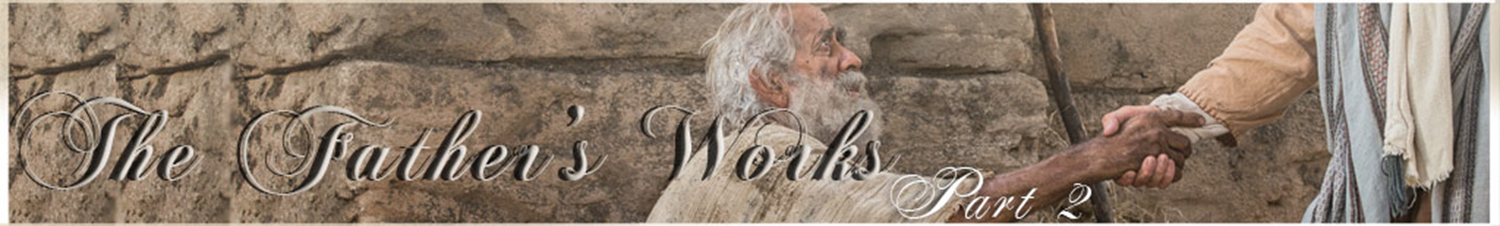 (C) Walking With The Father, And Doing The Father's Works

Sent To Do The Father's Works
John 20:21
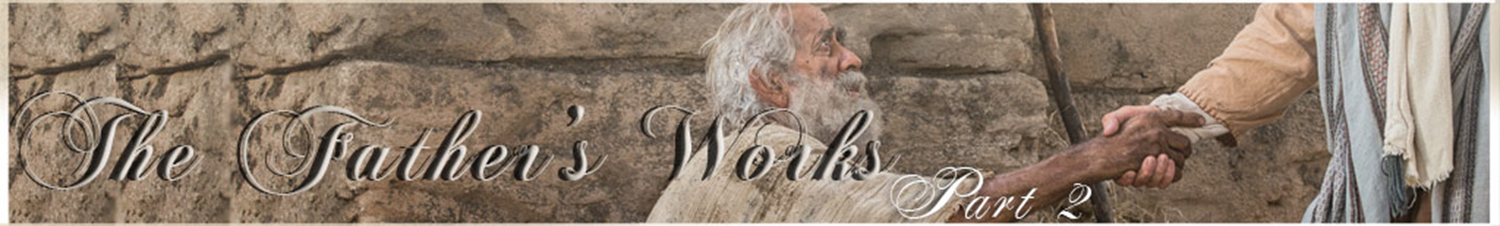 (C) Walking With The Father, And Doing The Father's Works

Lets press in to walk as He walked with the Father and doing the Father's works
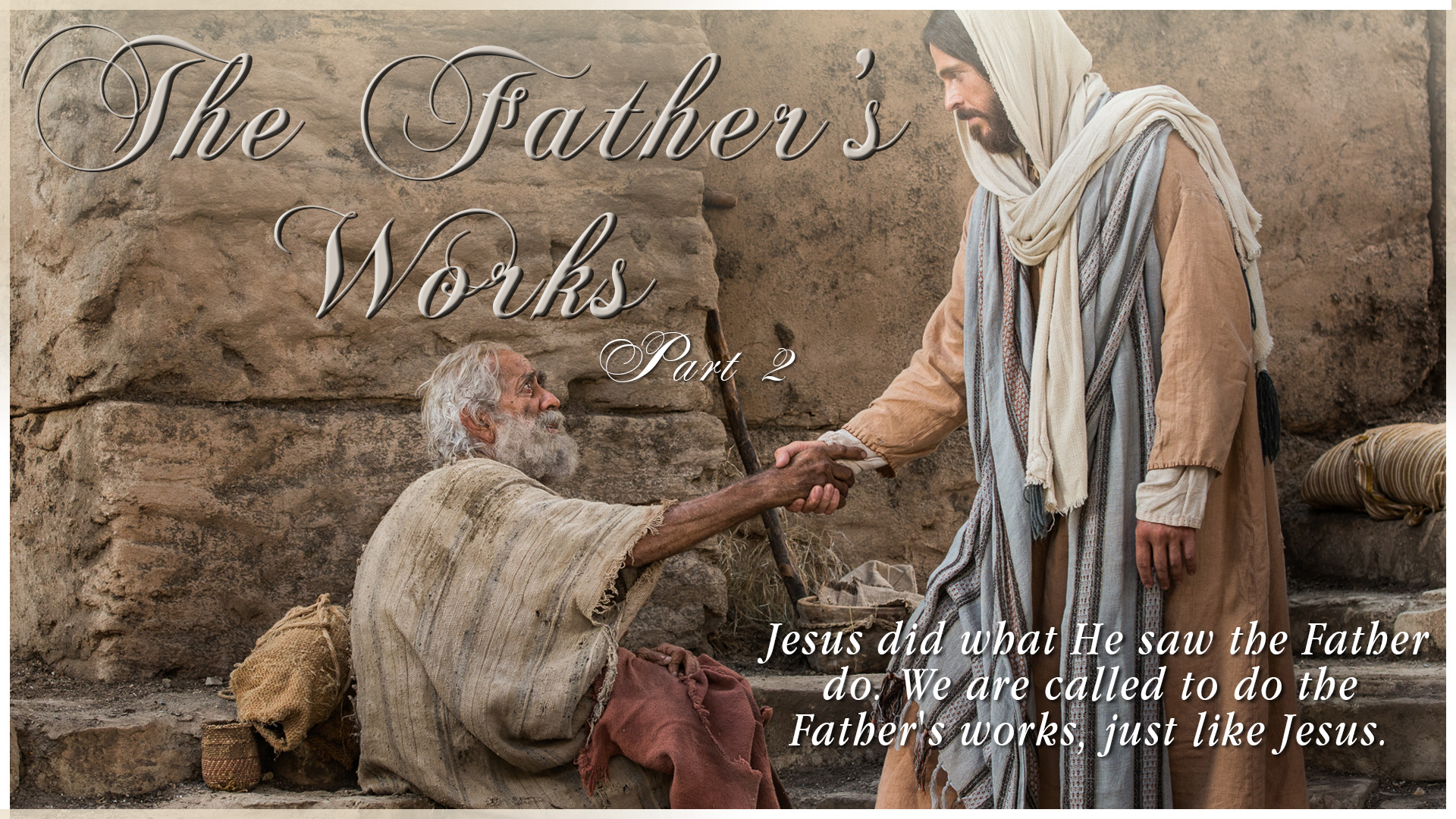